～熱中症は予防できる～
夏を元気に過ごそう！セミナー
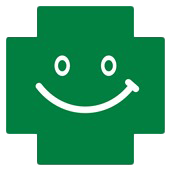 薬局へ行こう！ウィーク2025
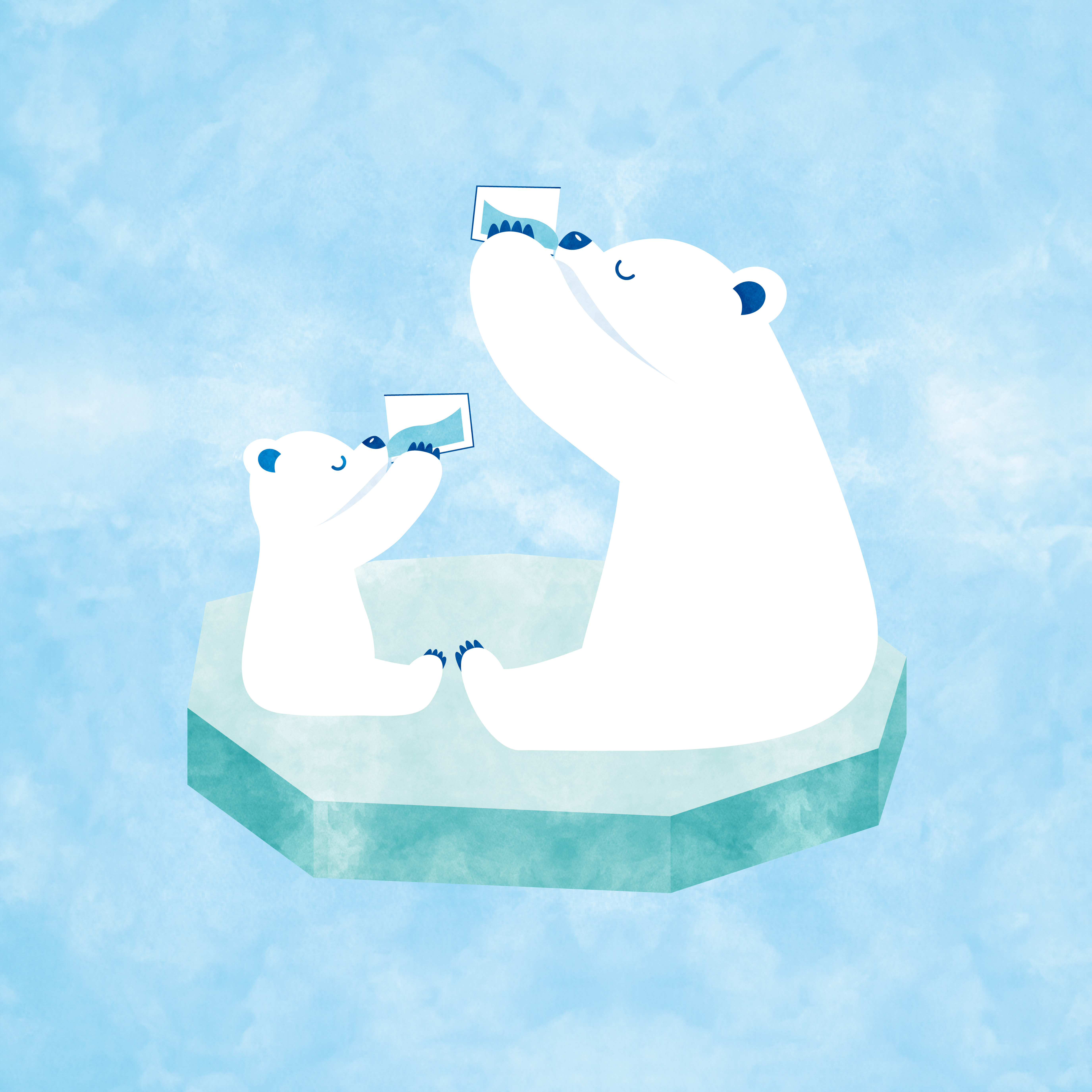 参加費無料
※お土産付
日時：6月1日（日）13時～
　場所：暮栄薬局
　定員：15名（予約制）
　お申込み方法：
　スタッフにお声がけください。
お問合せ先：暮栄薬局
☎：03－3333－4444
担当：暮栄花子